Plantlijst 461-480
Water- en Oeverplanten
‘De Waterlelie’ dalen
461 Equisetum japonicumJapanse holpijp
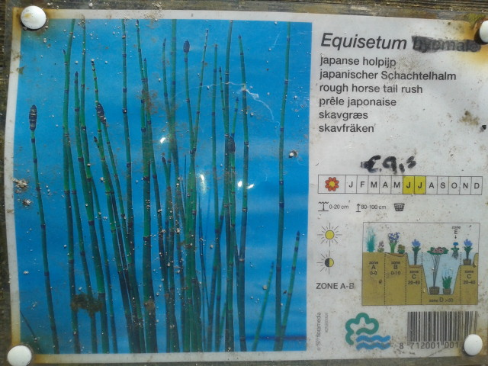 462 Mentha aquaticawatermunt
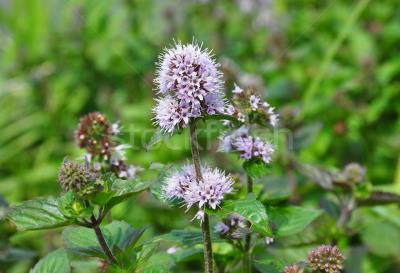 463 Myosotis palustrismoerasvergeetmijniet
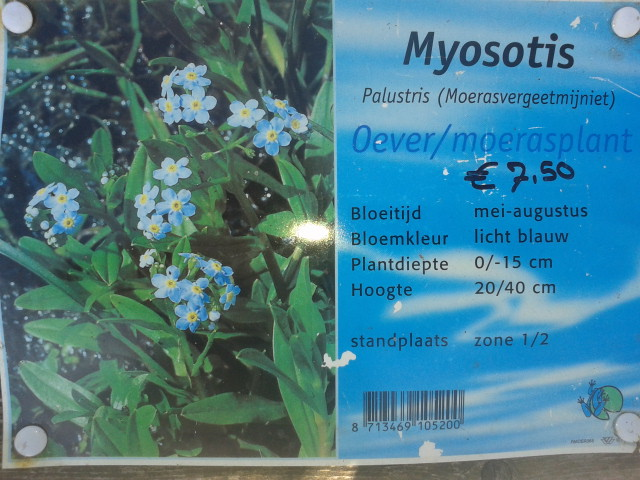 464 Scirpus lacustrismattenbies
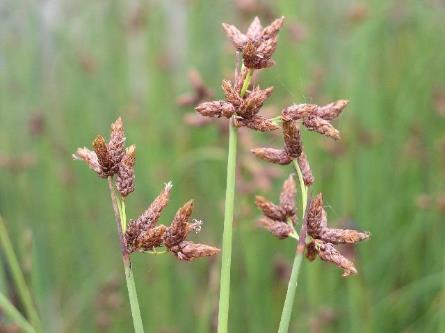 465 Acorus calamus ‘Gramineus’kalmoes
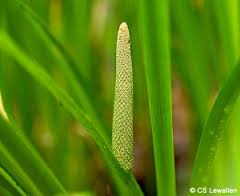 466 Hydrocotyle vulgariswaternavel
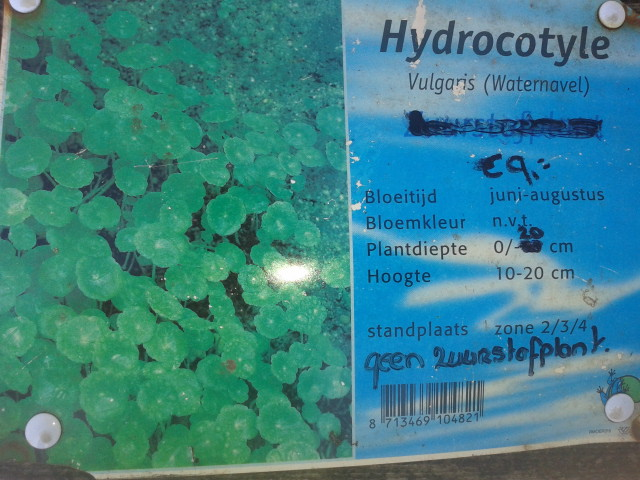 467 Butomus umbellatuszwanenbloem
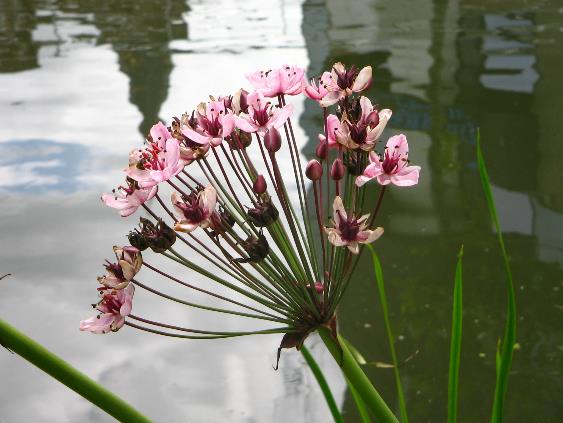 468 Lythrum salicariakattenstaart
469 Iris pseudacorusgele lis
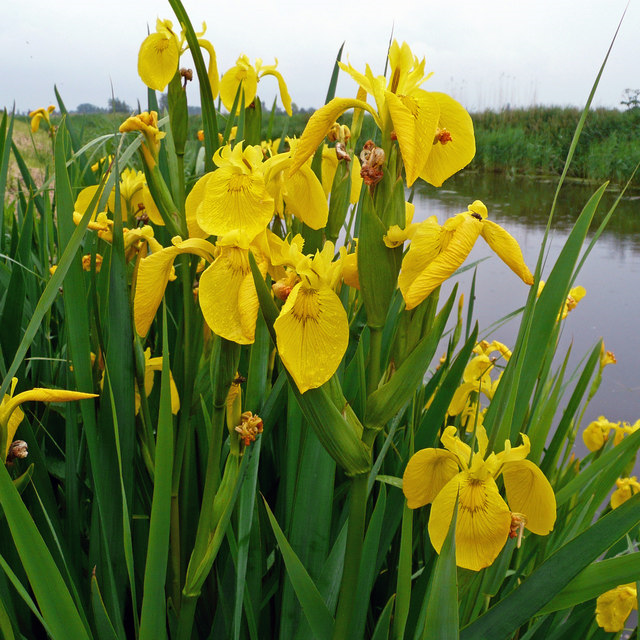 470 Sparganum erectumegelkop
471 Veronica beccabunga beekpunge
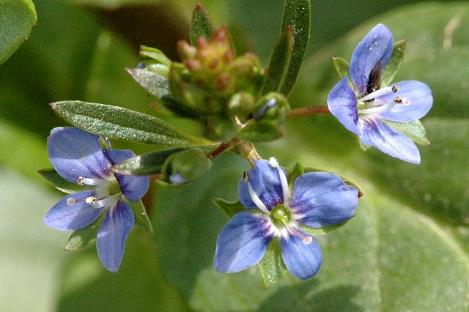 472 Ceratophyllum demersumhoornblad
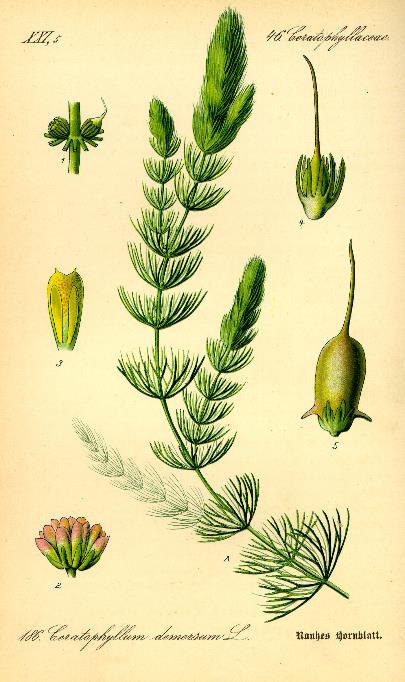 473 Eichornia crassipeswaterhyacint
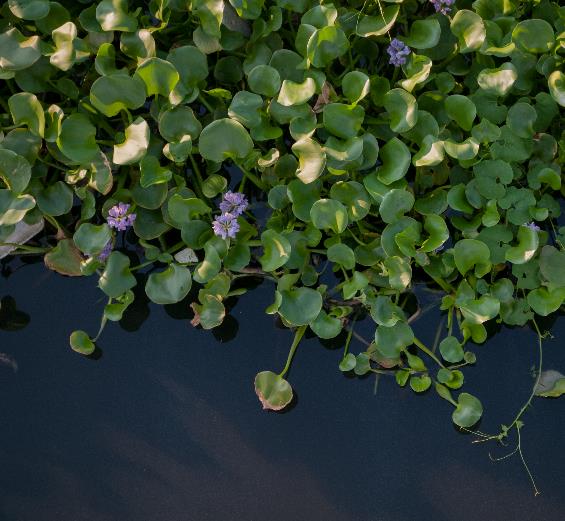 474 Hippuris vulgarislidsteng
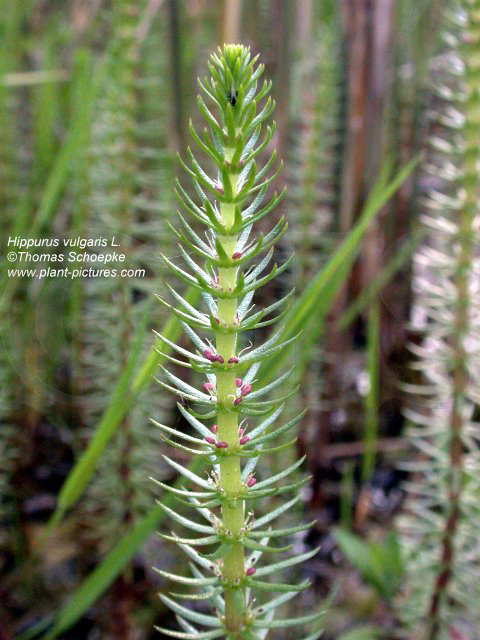 475 Stratiotes aloideskrabbenscheer
476 Ranunculus aquatilis										waterranonkel
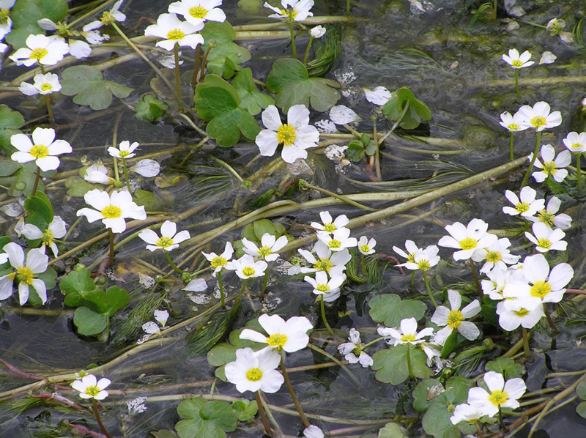 477 Egeria densawaterpest
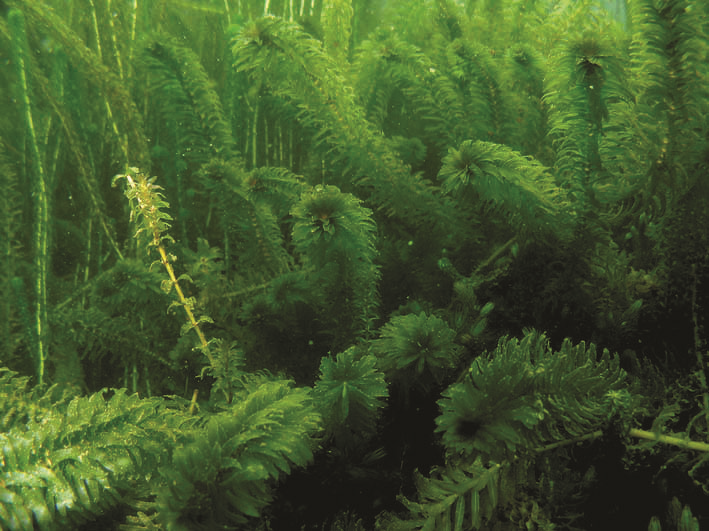 478 Potamogeton lucensglanzend fonteinkruid
479 Aponogeton distachyosKaapse waterlelie
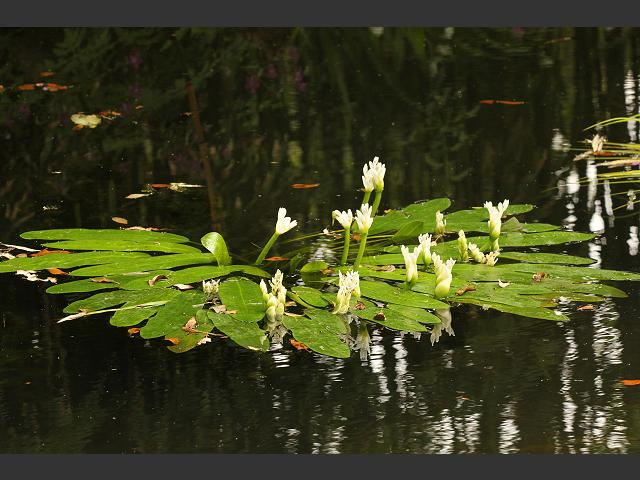 480 Callitriche vernavoorjaarssterrenkroos
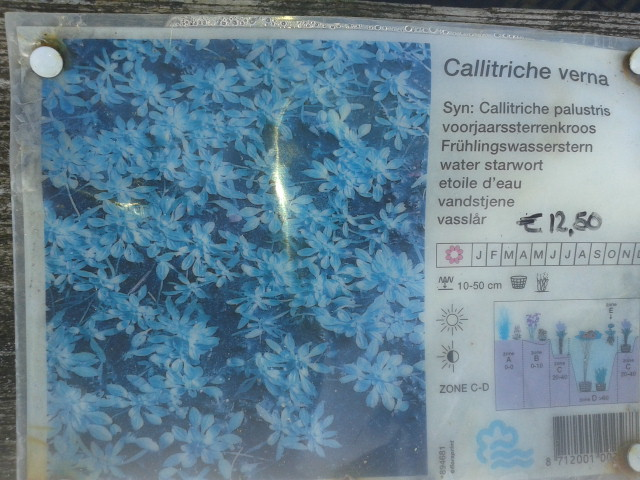